Space Invaders inspired game
Unsing GameMaker
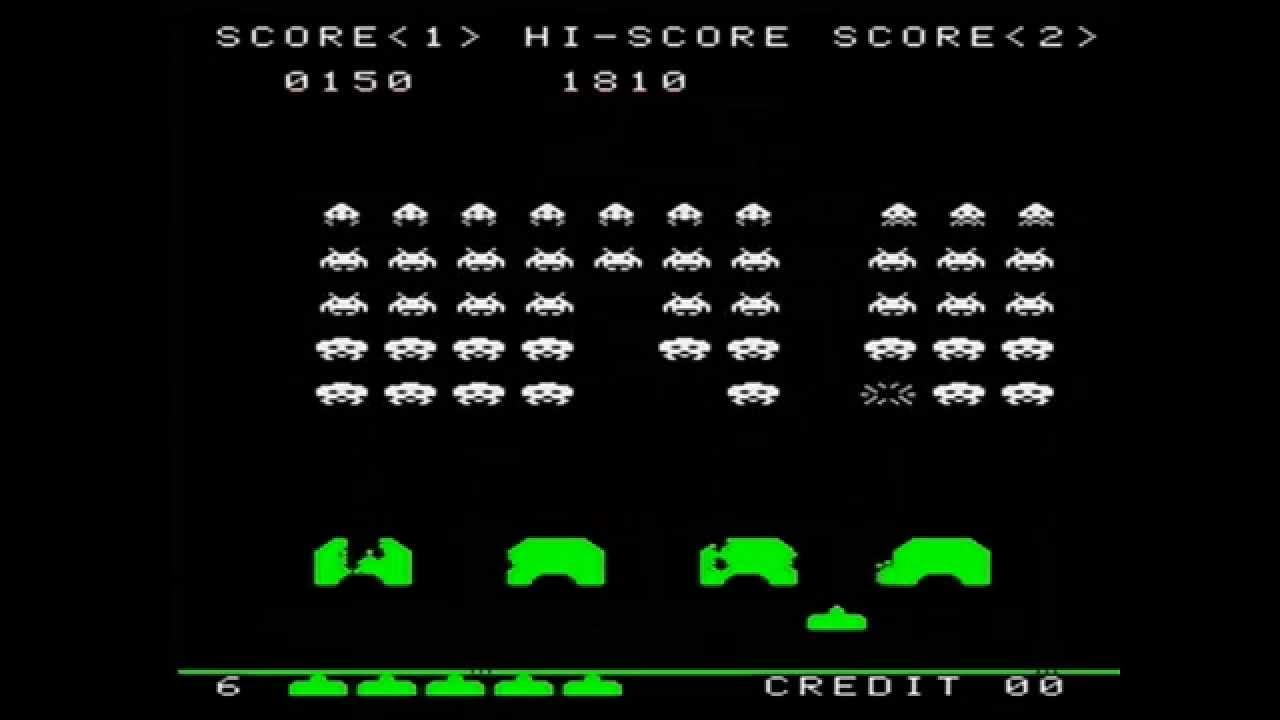 [Speaker Notes: https://www.youtube.com/watch?v=axlx3o0codc]
Space Invaders – Sprites and objects needed
Ship - the space ship
Alien/s - enemy's to shoot and be shot by
Bullet - what the player fires at the aliens
Bomb - what the alien will drop on the player
Barricade - a green barricade to get in the way of bullets and bombs
Plus a object with no sprite called obj_control that will be used for lives and health
Player Movement - Left
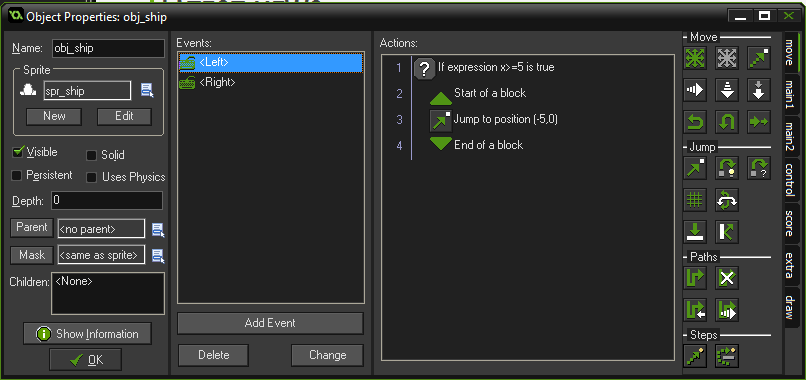 Player Movement - Right
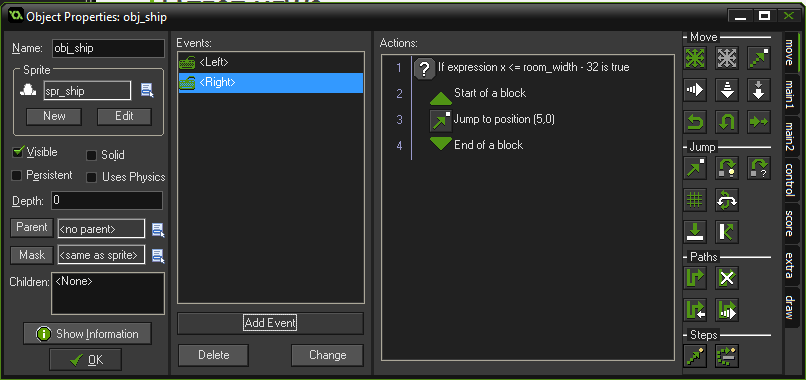 Get your enemy aliens moving
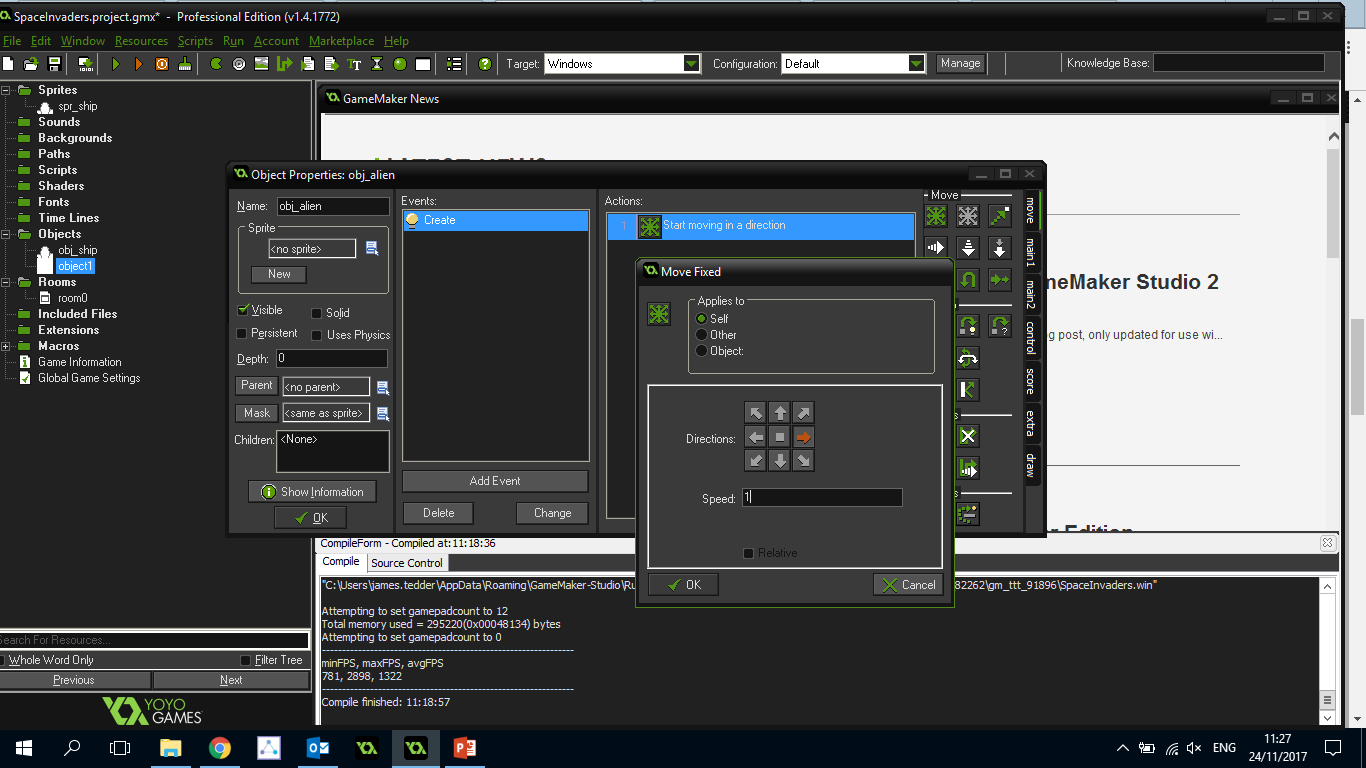 Have then alien enemies moving left to right
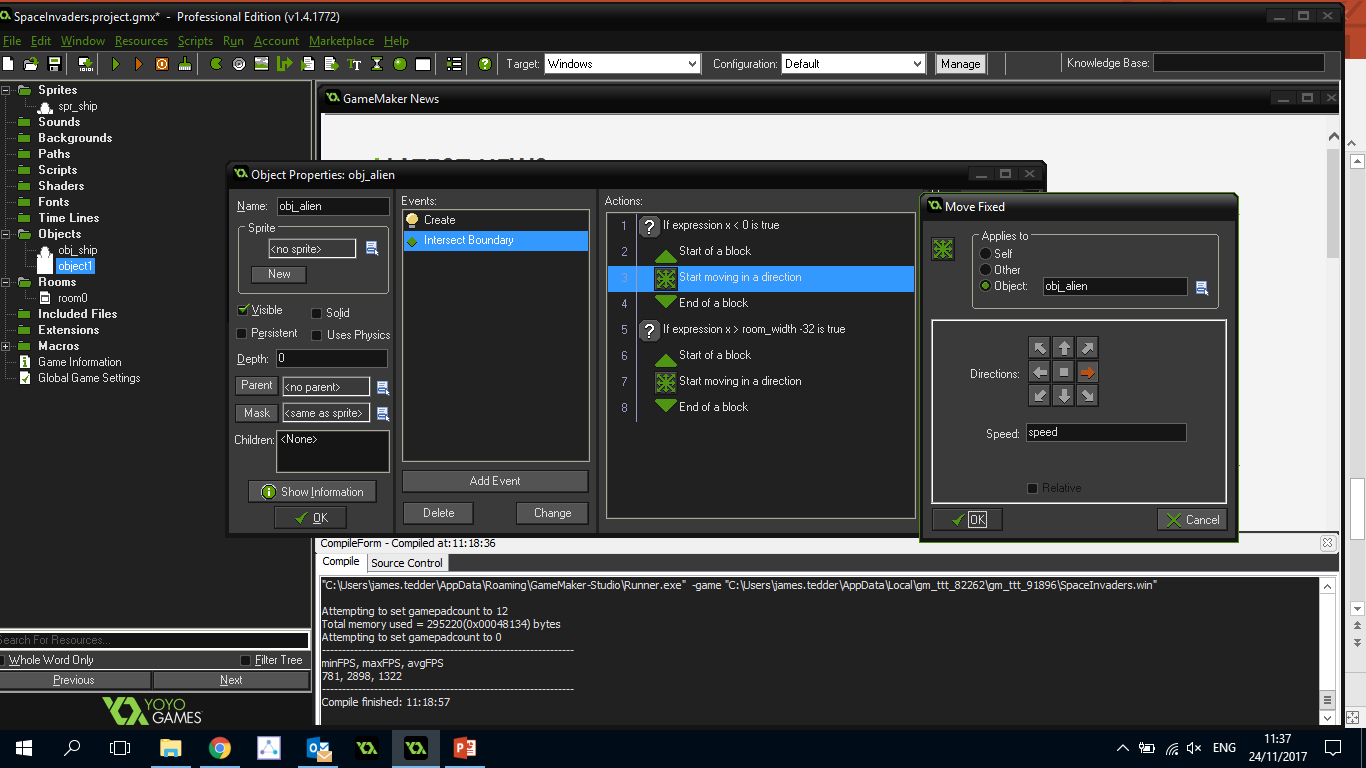 [Speaker Notes: Obj_alien should be solid]
Getting the enemies moving right to left
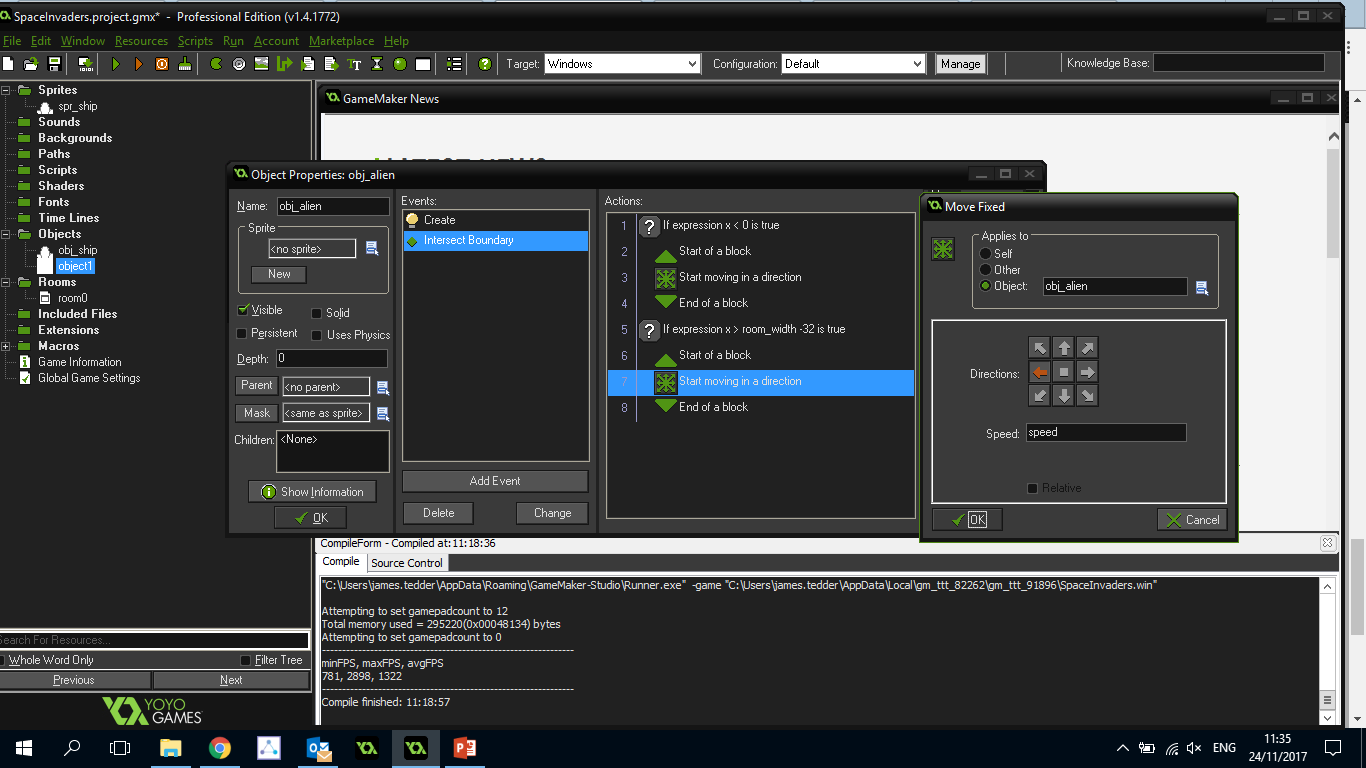 [Speaker Notes: Obj_alien should be solid]
Creating a variable to stagger bullets
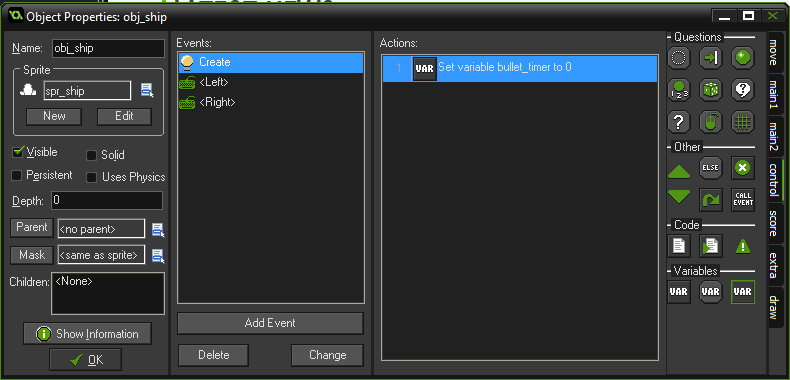 Creating a variable to stagger bullets
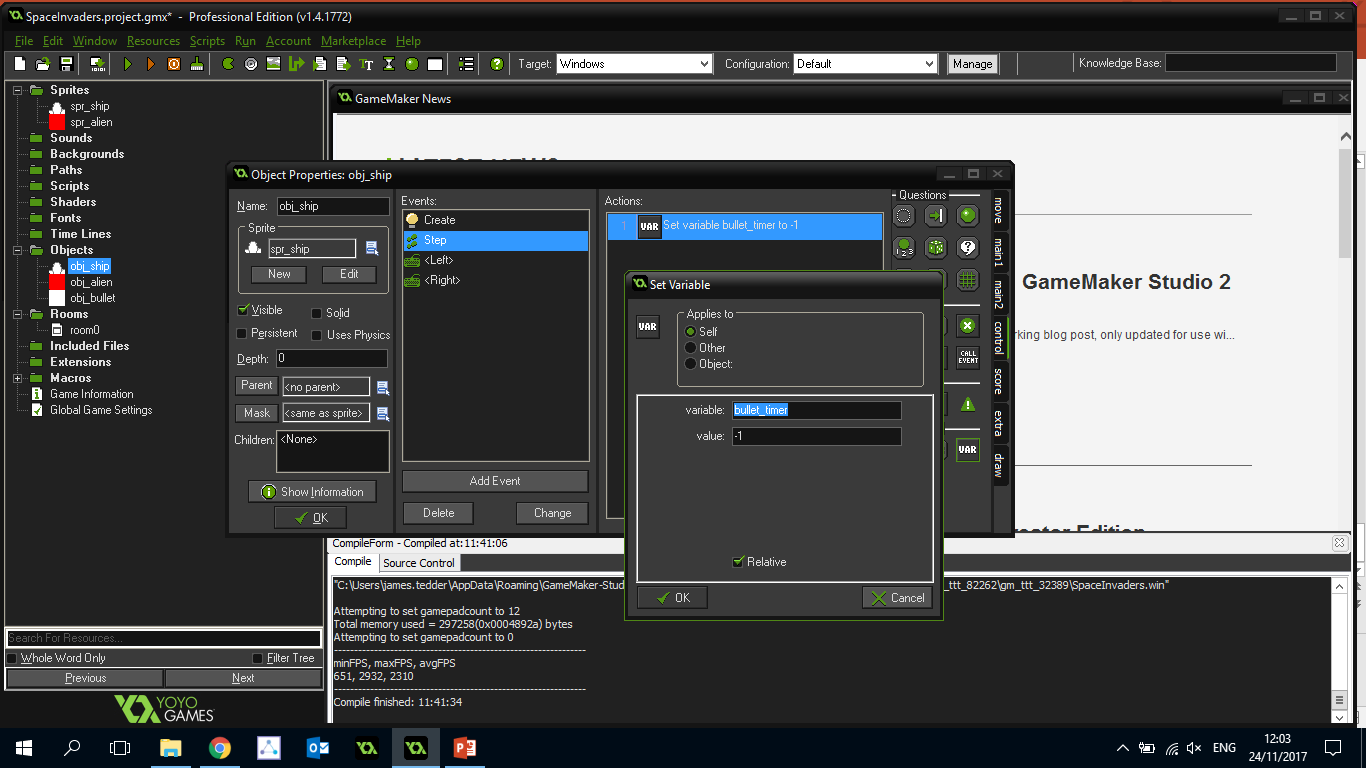 Creating the bullet
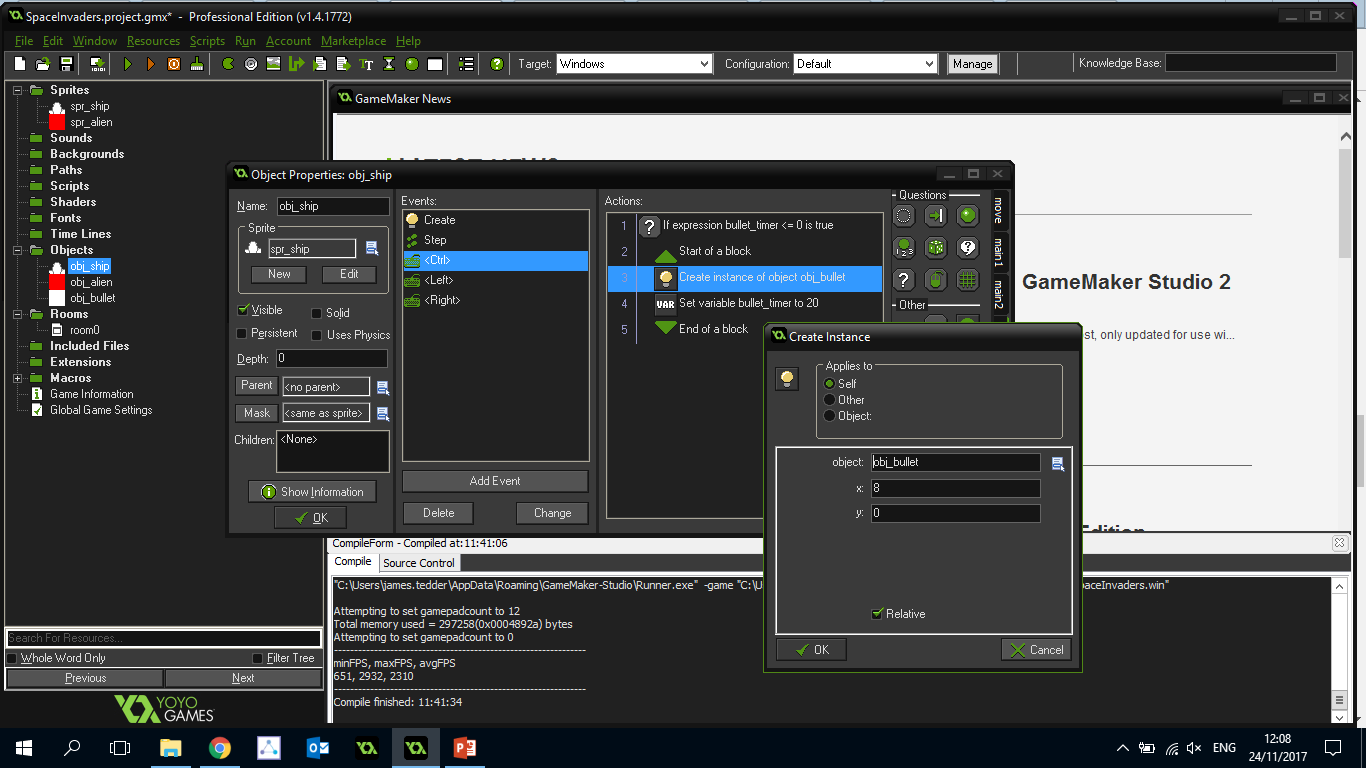 Getting the bullet moving
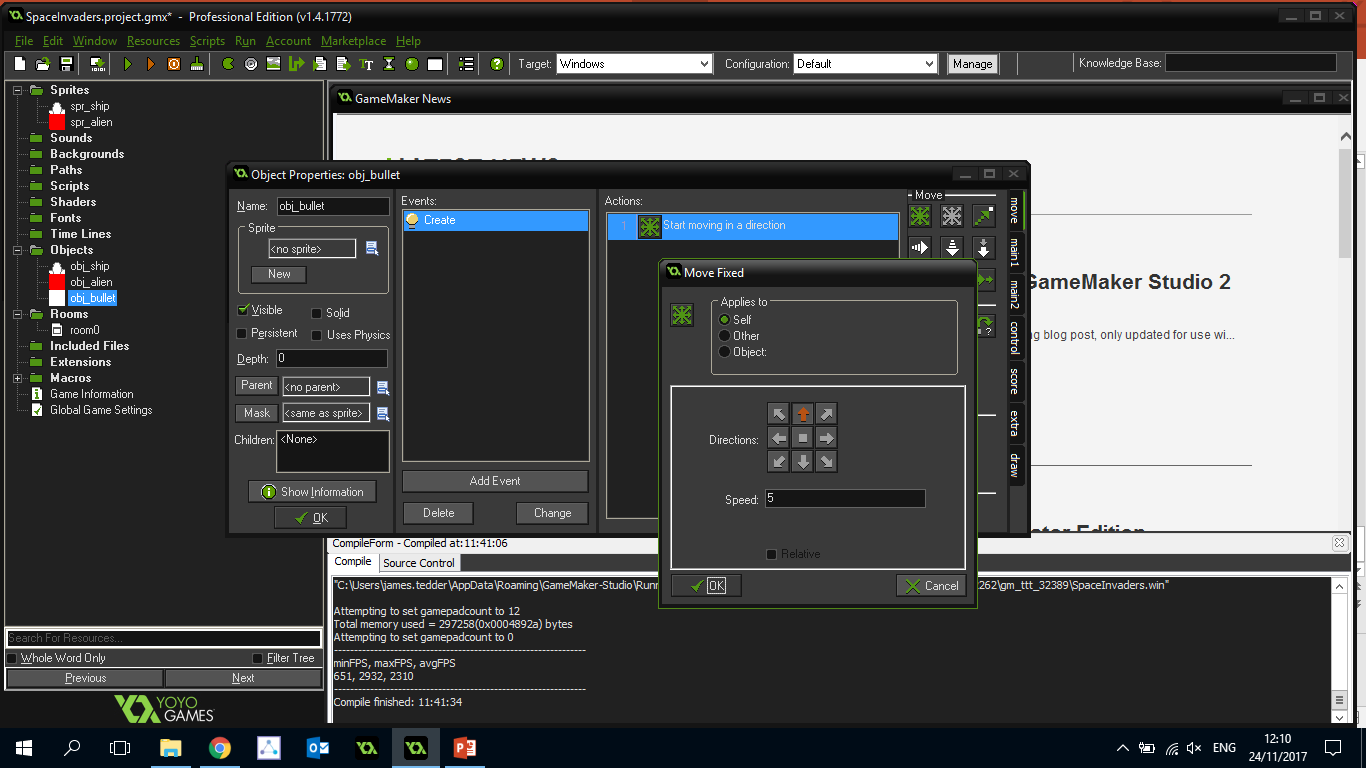 Aliens shooting bombs randomly
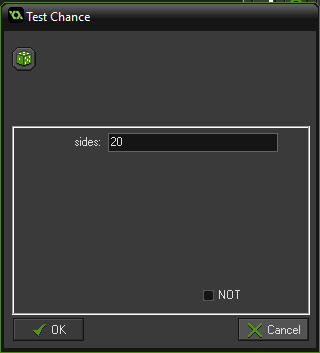 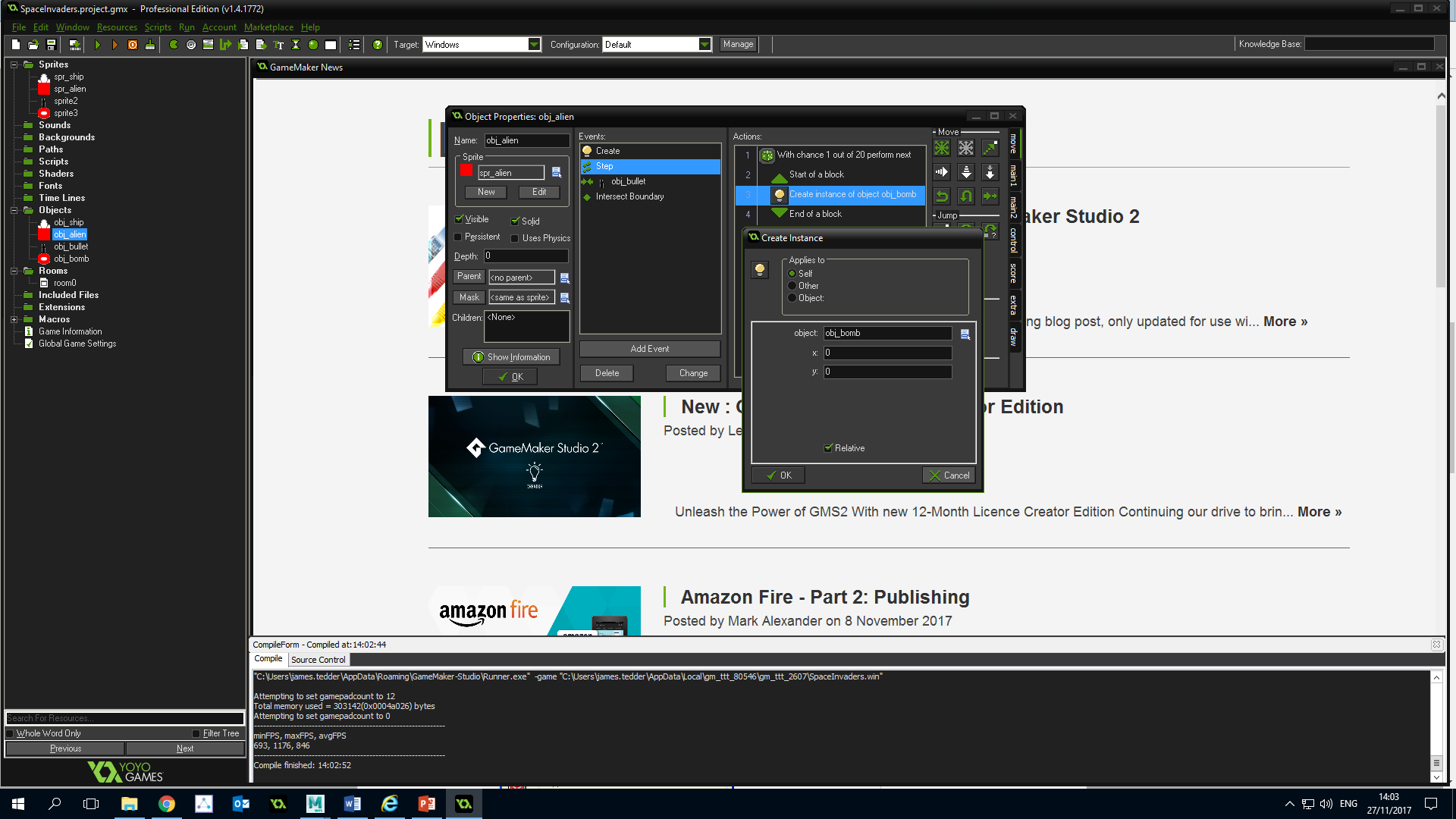 When done get the enemy bomb moving down towards the player.
Setting score and lives
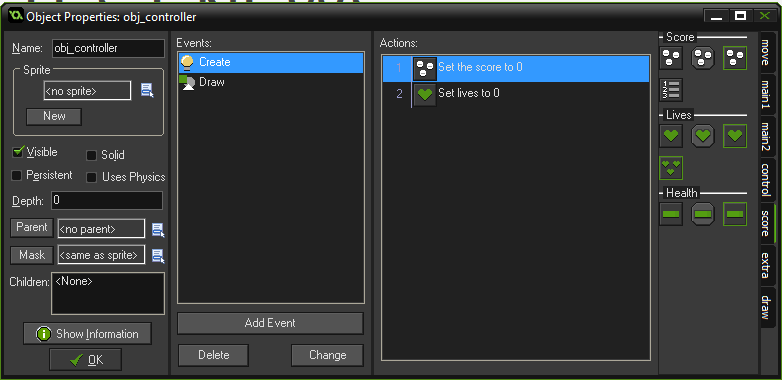 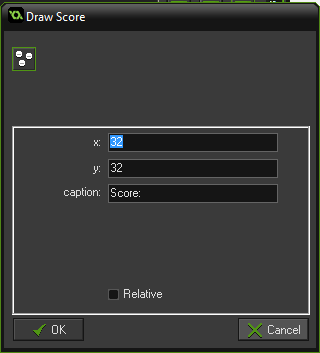 Display score and lives
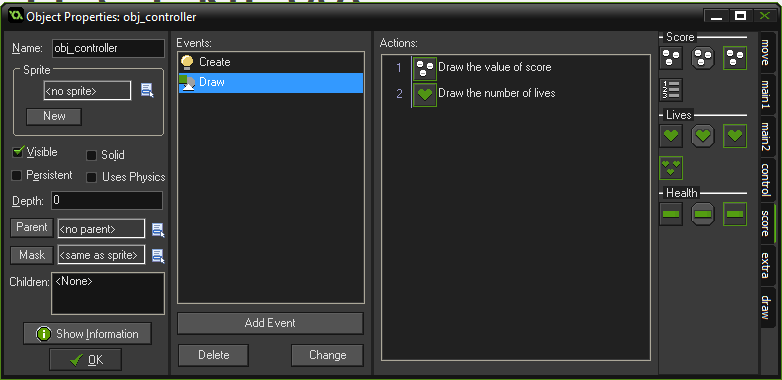 Once done using the Set Score action add points for each kill. Then using the Set lives action to remove one life when colliding with the bomb
Completing and adding to your game
Place barriers that are destroyed by the player and enemy's fire
Get the bullet to destroy the ghost
More levels that get progressively harder
Have a 3 live system
Add 10 to score with each alien kill
Have a extra UFO enemy that is faster and harder to kill but gives more points